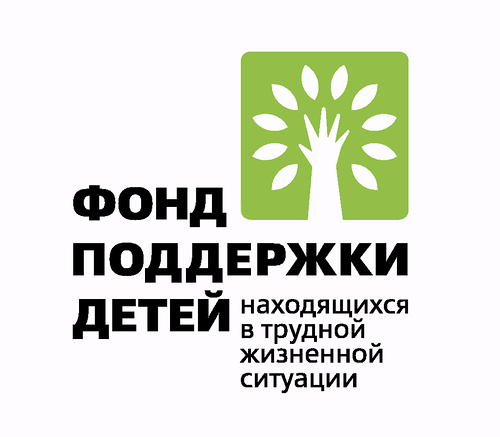 Презентация модели комплексной помощи семьям в воспитании детей с нарушениями опорно-двигательного аппарата в рамках  реализации  проекта  «Радость движения»
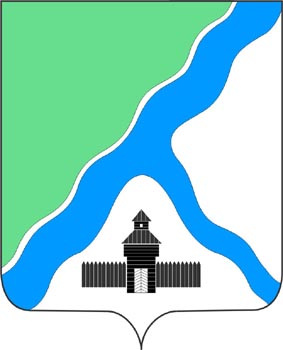 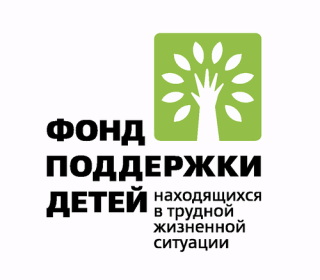 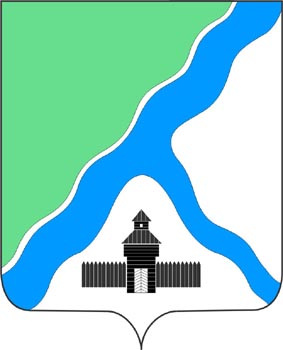 Проект «Радость движения
ЦЕЛЬ ПРОЕКТА: 
Создание модели оказания комплексной помощи семьям, воспитывающим детей с нарушениями опорно-двигательной системы
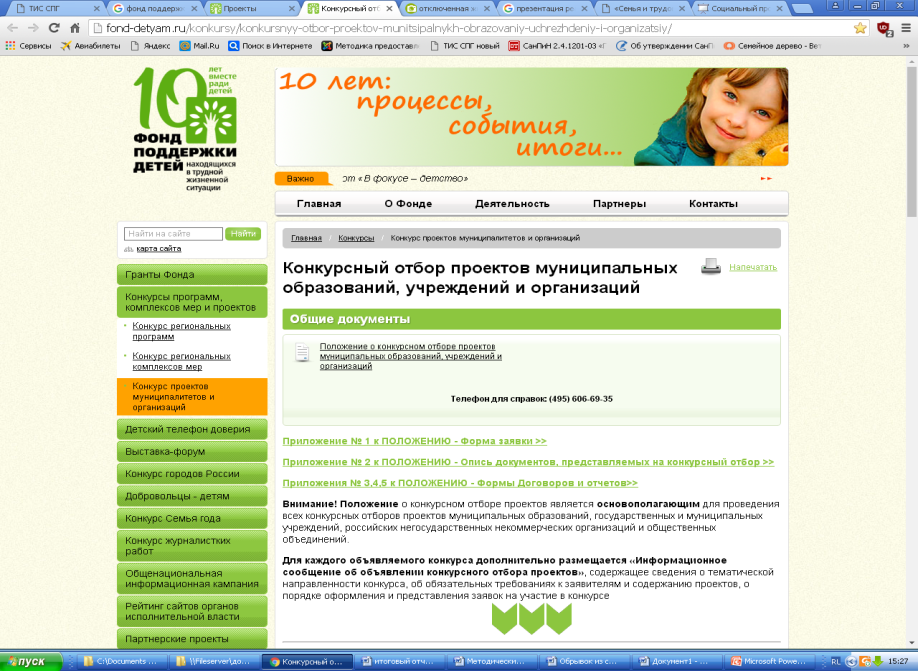 Данный проект был подан на участие в конкурсном отборе инновационных социальных проектов муниципальных образований, направленных на развитие системы социальной поддержки детей, находящихся в трудной жизненной ситуации, на муниципальном уровне от администрации города Бердска  Новосибирской области.
Проект реализовывался на территории 
города Бердска Новосибирской области 
с 1 апреля 2017 года по 30 сентября 2018 года 
при финансовом участии Фонда поддержки детей, находящихся в трудной жизненной ситуации.
Проект «Радость движения
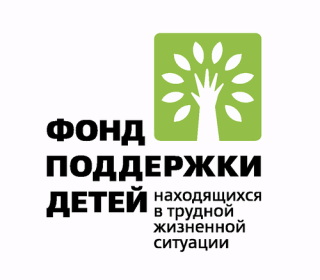 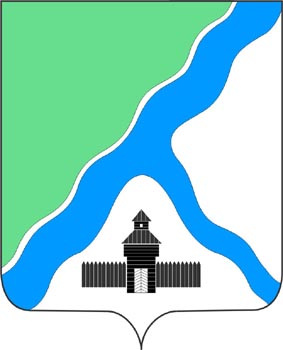 Участники проекта
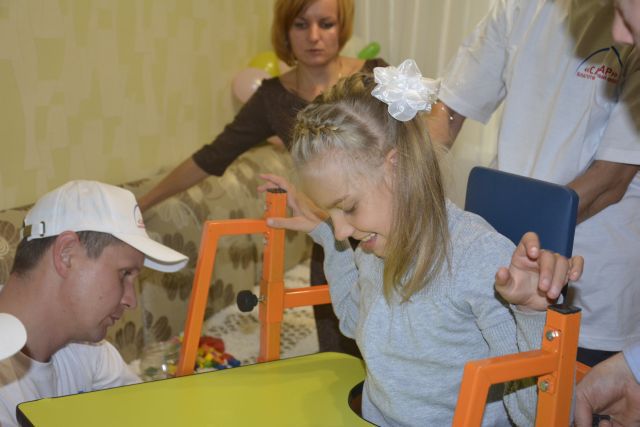 Целевая группа детей с нарушениями опорно-двигательного аппарата, в возрасте 4 – 17 лет – 118 человек, а также здоровые дети из ближайшего окружения около 100 человек.
Специалисты, реализующие мероприятия проекта – 22 человека.
Добровольцы – 20 человек.
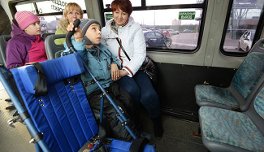 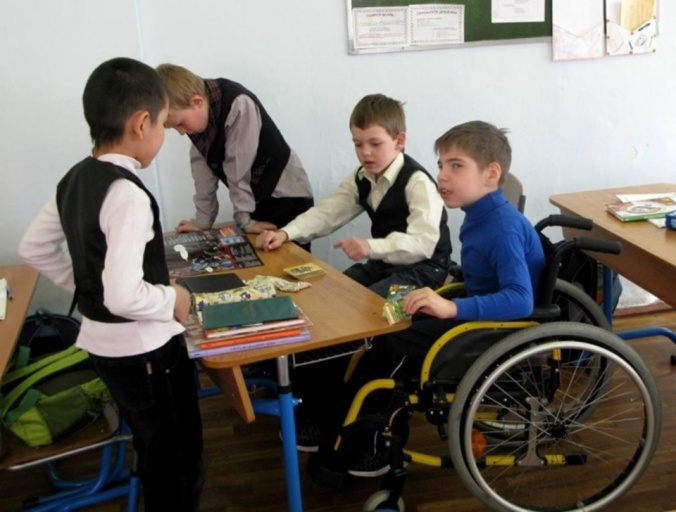 Проект «Радость движения
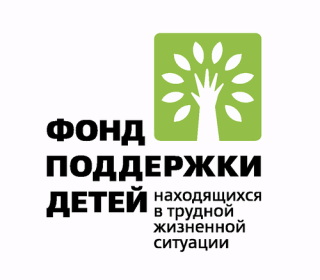 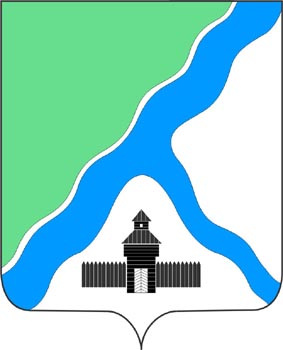 Информирование
 и консультирование
 родителей и 
специалистов
Добровольческое 
движение
Социально-
культурная 
деятельность
Направления проекта
Реализация проекта осуществлялась по четырём направлениям
Социально-
медицинская 
реабилитация
Кинезотерапия
Вибротерапия
Механотерапия
Электростимуляция
Магнитотерапия
Проведение семинаров – совещаний и круглых столов для специалистов

Консультирование и методическая помощь добровольцам

Индивидуальное и групповое консультирование родителей
Спортивно – массовые мероприятия

Культурно - массовые мероприятия

Занятия по развитию творческих способностей
Технология «Передышка

Технология «Наставничество»

Технология «Добровольческая деятельность»
Проект «Радость движения
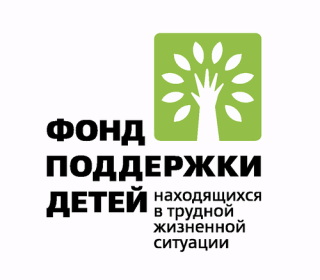 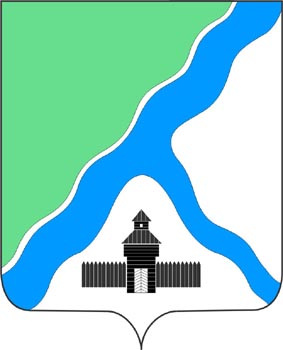 Информирование и консультирование родителей и специалистов
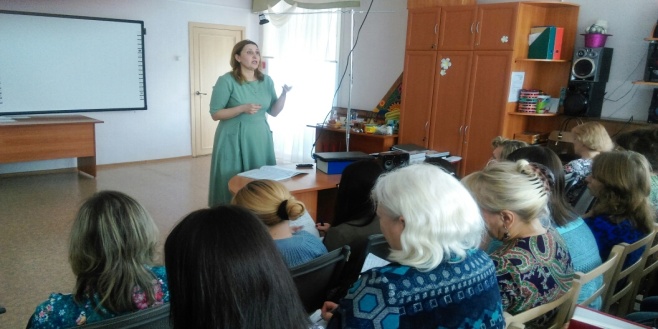 Стажировочные семинары по технологиям 
сопровождения семей, воспитывающих 
детей с ОВЗ
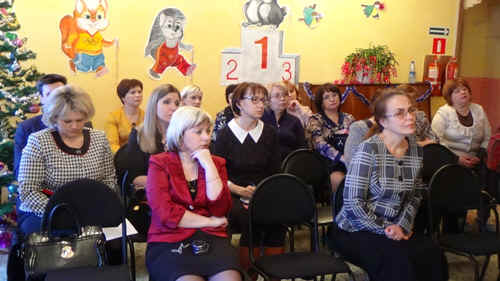 Семинары для специалистов по 
межведомственному 
взаимодействию по вопросам 
профилактики инвалидизации детей
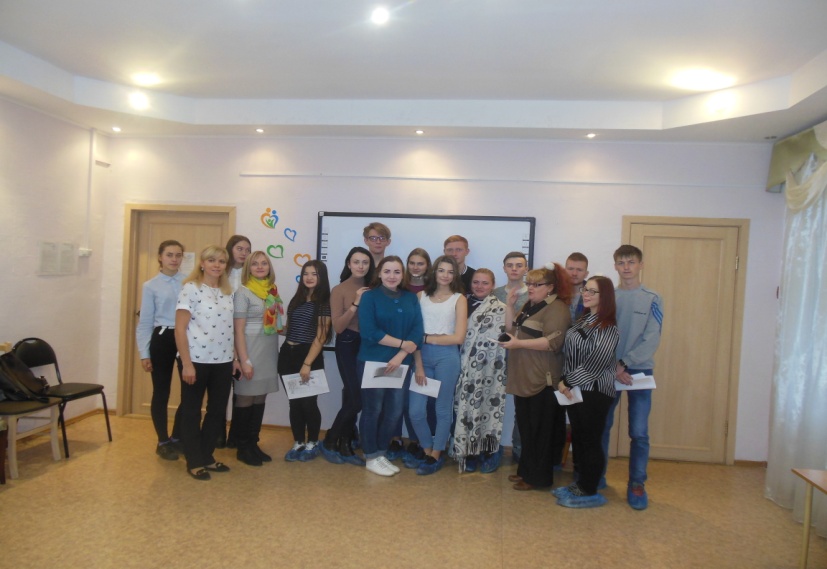 Супервизии, семинары, 
консультирование добровольцев
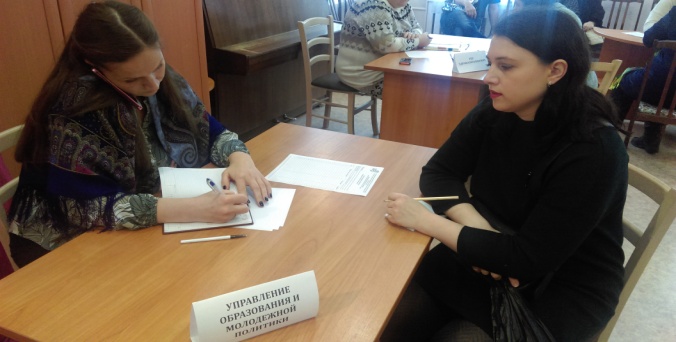 Индивидуальные и групповые 
консультации родителей детей-целевой 
группы
Проект «Радость движения
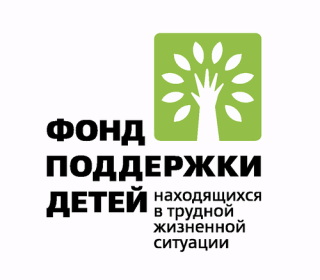 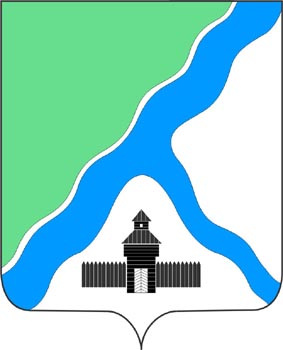 Добровольческое движение
ЭТАПЫ РЕАЛИЗАЦИИ ДОБРОВОЛЬЧЕСКОЙ ДЕЯТЕЛЬНОСТИ:
Проведение первичного собеседования и  заполнение     
анкеты добровольцем 
Обучение добровольцев, консультирование, супервизия
     Сбор запросов на виды помощи 
      Распределение добровольцев
ДЕЯТЕЛЬНОСТЬ 
В СЕМЬЕ
СОПРОВОЖДЕНИЯ НА МЕРОПРИЯТИЯ
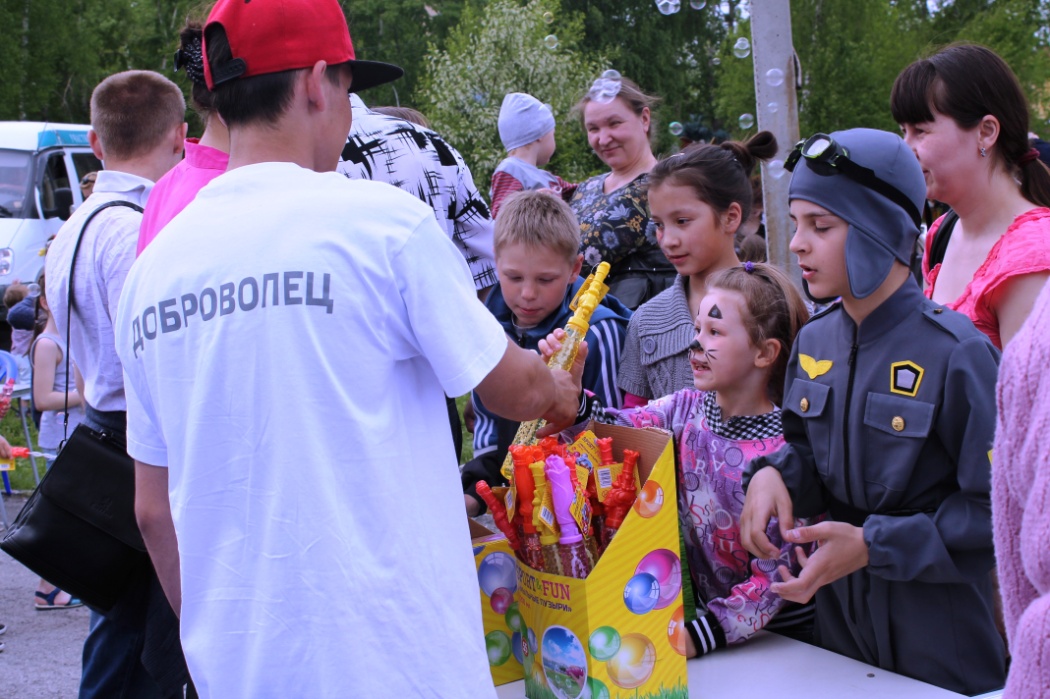 Добровольцы осуществляли присмотр и уход за детьми, занимали их играми и другой доступной деятельностью
сопровождали детей во время экскурсий, спортивных и праздничных мероприятий.
Проект «Радость движения
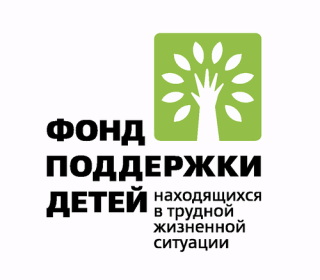 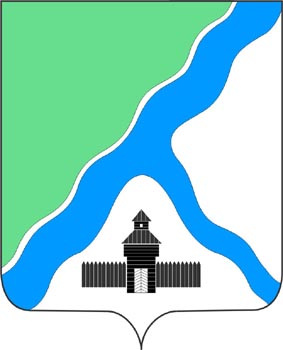 Добровольческое движение
ТЕХНОЛОГИЯ:  «ПЕРЕДЫШКА ДЛЯ  СЕМЕЙ, ВОСПИТЫВАЮЩИХ  ДЕТЕЙ – ИНВАЛИДОВ И ДЕТЕЙ С ОГРАНИЧЕННЫМИ  ВОЗМОЖНОСТЯМИ ЗДОРОВЬЯ»
Помощь в присмотре и уходе за детьми целевой группы

Организация развивающих и досуговых мероприятий

Оказание, при необходимости,  помощь  в передвижении до (и внутри) социальных объектов,  которые посещает ребенок.
Специалисты, на период социально-медицинской, психолого-педагогической реабилитации ребенка из целевой группы соединяли родителей, в период «передышки»,   с помогающими службами и  организациями  города для решения возникающих затруднений.
 Социальный отдых для родителей детей целевой группы дал положительный результат. Опрос родителей выявил, что часть родителей  смогли поправить свое здоровье, часть -посетить предприятия оказания бытовых услуг населению, часть получить социальную поддержу в повышении социально-экономического положения семьи.
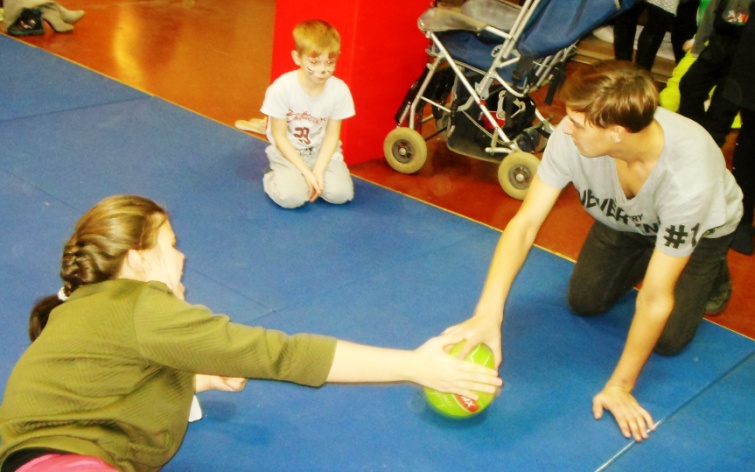 Проект «Радость движения
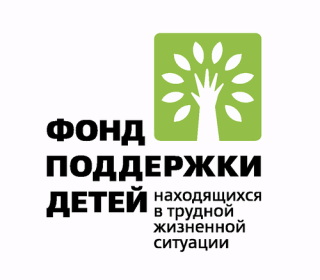 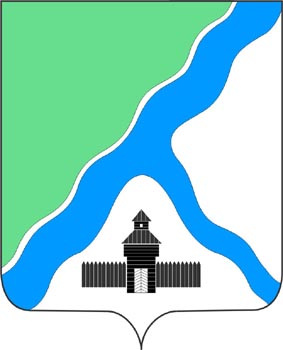 Добровольческое движение
ТЕХНОЛОГИЯ «НАСТАВНИЧЕСТВО, КАК ПРОЦЕСС СОПРОВОЖДЕНИЯ ДЕТЕЙ – ИНВАЛИДОВ И ДЕТЕЙ С ОГРАНИЧЕННЫМИ  ВОЗМОЖНОСТЯМИ ЗДОРОВЬЯ»
осуществлялась в виде оказания социально-психолого-педагогической помощи и поддержки ребенку, который в силу физических особенностей, нуждается в помощи и поддержки. 

Изучение отношения в семье к ребенку (отношение членов семьи к болезни ребенка и помощь в получении консультирования у специалистов при необходимости)

Психолого-педагогическое просвещение родителей по вопросам семейного воспитания, знакомство с положительным опытом воспитания детей с похожими трудностями

Оказание практической помощи семье (совместные игры и занятия с ребёнком, выполнение домашних заданий, прогулка и т.д.)
По результатом проекта из 20 детей, которых дома посещали добровольцы  (по наблюдению родителей) у 16 детей значительно улучшилось общее эмоциональное состояние. Тесное взаимодействие по схеме: организация-наставник-семья со стороны родителей был оценен как положительный опыт. Данная технология показала, что стать  опорой для ребенка с ограниченными возможностями здоровья могут не только родственники.
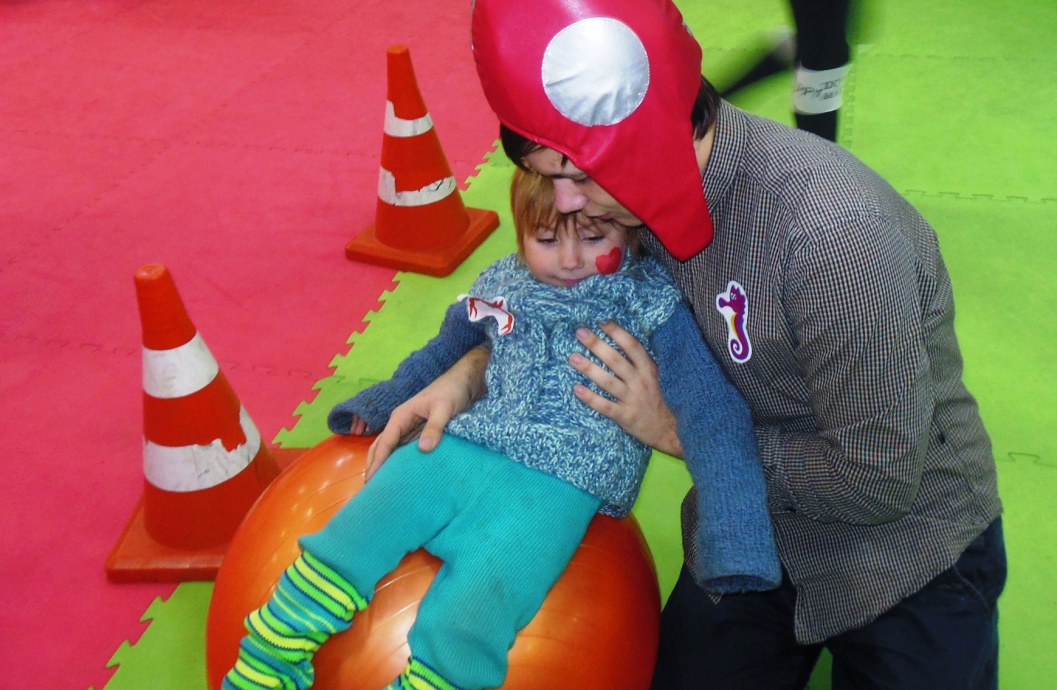 Проект «Радость движения
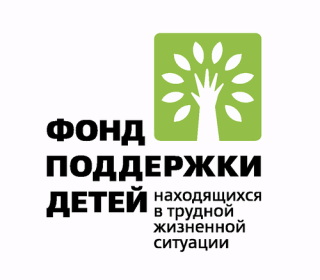 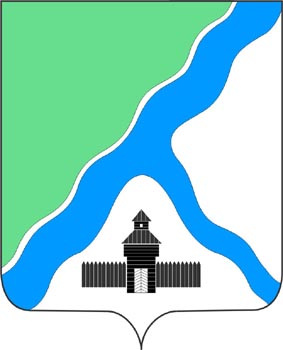 Добровольческое движение
ТЕХНОЛОГИИ ДОБРОВОЛЬЧЕСКОЙ РАБОТЫ С ЛИЦАМИ С НАРУШЕНИЕМ ОПОРНО-ДВИГАТЕЛЬНОГО АППАРАТА
Помощь в организации досуговых и социализирующих мероприятий (поздравления с праздниками, проведение спортивных и развлекательных программ и театрализованных представлений) и сопровождение.
Добровольцы, используя   естественную среду в реабилитационном процессе, в полной мере способствовали формированию позитивных  эмоций у детей. 
У 68 детей, участников проекта, по наблюдениям родителей, активное участие в различных творческих и спортивных мероприятиях  в полной мере способствовали формированию позитивных  эмоций у детей, что  позволило  расширить круг друзей, стать более открытым, общительным, узнать, что-то новое, попробовать себя в каком-то непривычной, нестандартной обстановке.
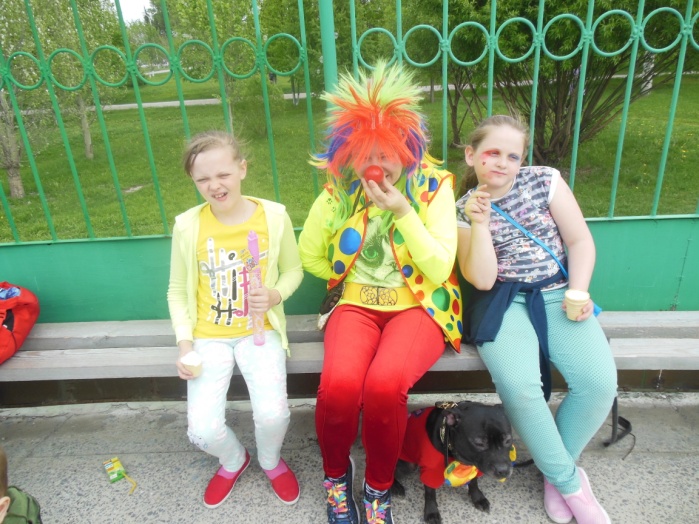 Проект «Радость движения
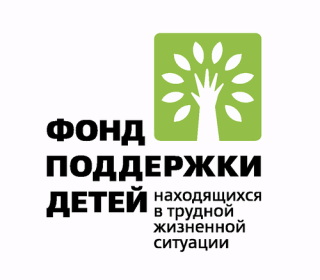 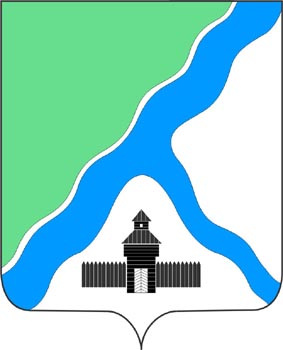 Социально-культурная деятельность
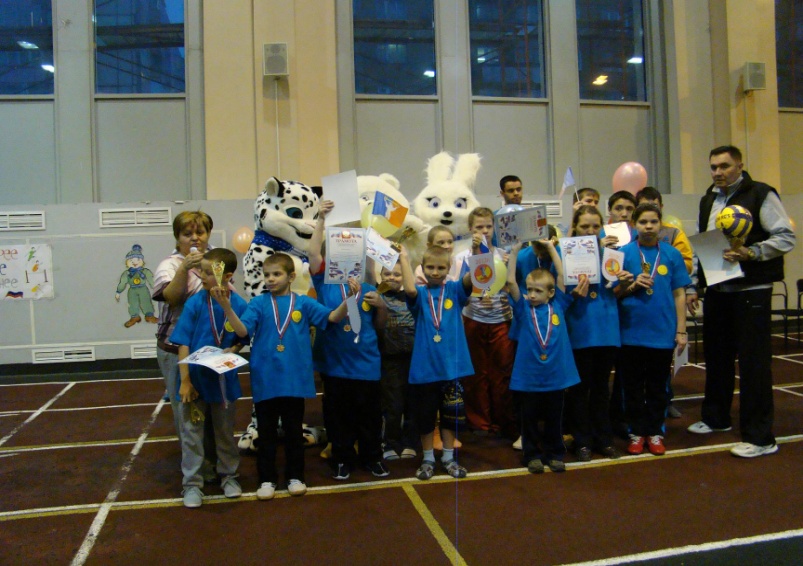 В рамках проекта организован цикл спортивно-массовых мероприятий
Мероприятия способствовали интеграции детей-инвалидов в жизнь общества, повышению их самооценки, волевых функций, а также укреплению здоровья и организации активного досуга детей целевой группы. 
На мероприятиях поддерживалась  положительная эмоциональная атмосфера. Поддержка родителей и добровольцев успешно способствовала закреплению разнообразия функций движения,  позитивности навыков общения и взаимодействия со здоровыми сверстниками и взрослыми
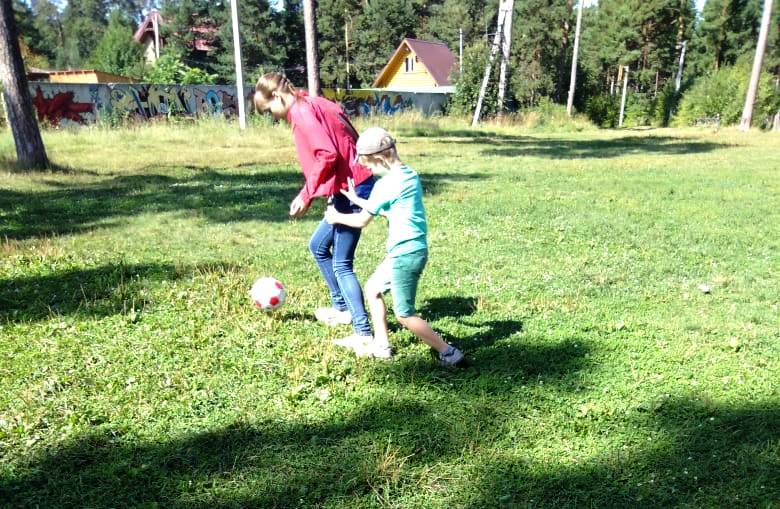 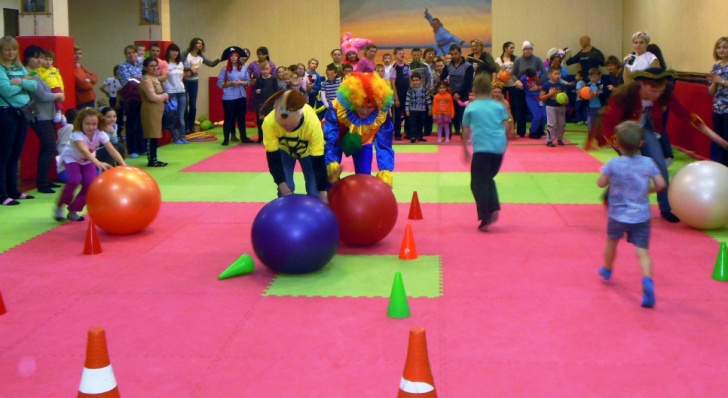 Проект «Радость движения
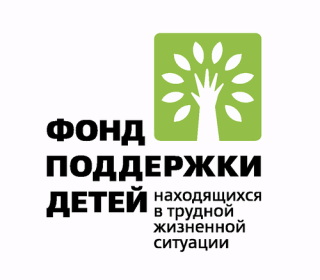 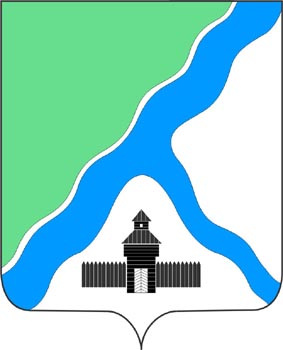 Социально-культурная деятельность
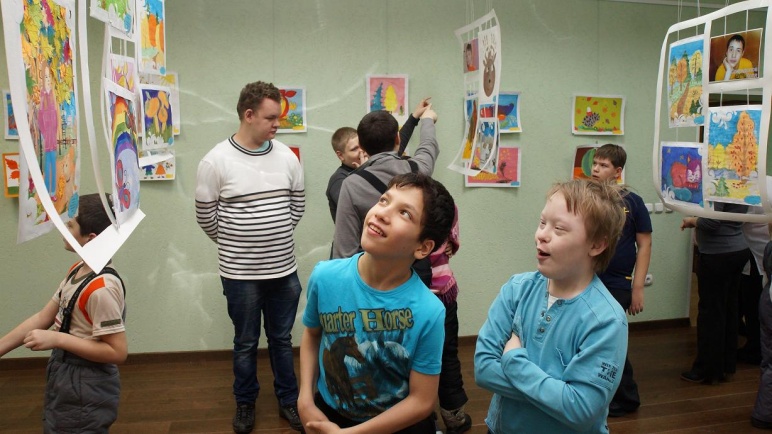 В рамках проекта организован цикл культурно-массовых мероприятий направленный на привлечение семей целевой группы к активным формам досуга.
В рамках проекта дети целевой группы и дети  ближайшего окружения посетили экскурсии в пожарную часть, в развлекательный игровой семейный центр «Весёлый остров», в Бердский историко-художественный музей, в студию «Роботекс» с интерактивной программы «Робот и человек», в музей «Вот.Это.Да!», в гончарную мастерскую
Неоднократно посещали кинотеатр «Орион», а также посещали мероприятия приуроченные к календарным датам. 
Все дети получили навыки устройства простейших коммуникаций в непривычных условиях общения с новыми детьми. У 68-и детей, со слов родителей и по наблюдениям специалистов, активная деятельность и атмосфера общих дел в полной мере способствовали формированию позитивных  эмоций, что  позволило  расширить круг общения, содействовало формированию адекватной самооценки по формуле: "Если ты не похож на других, это не значит, что ты хуже".
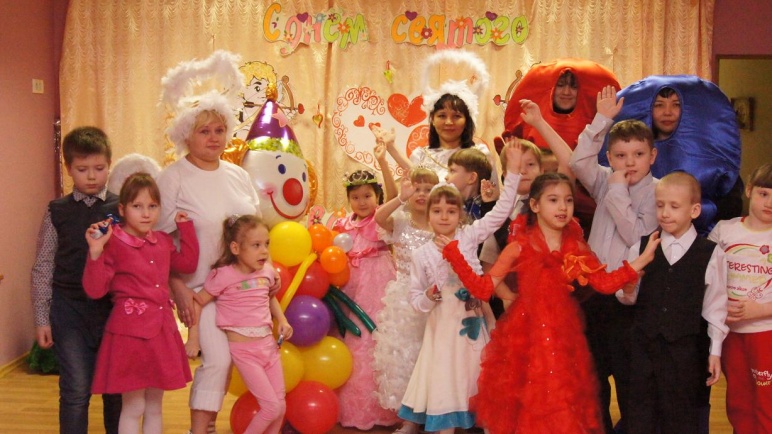 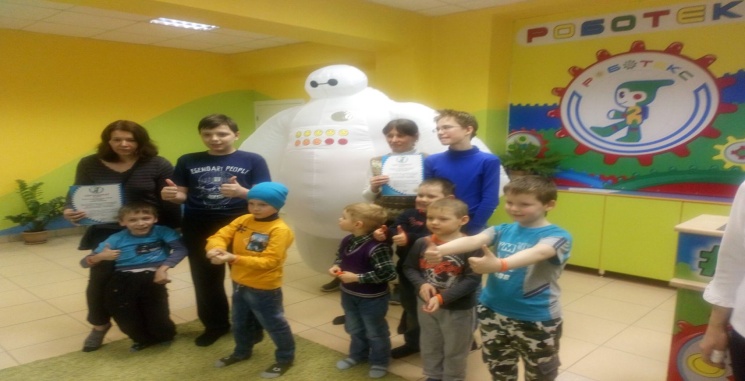 Проект «Радость движения
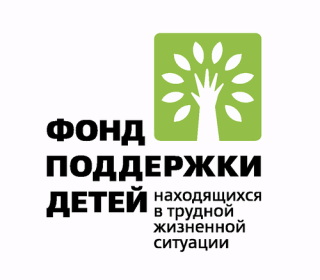 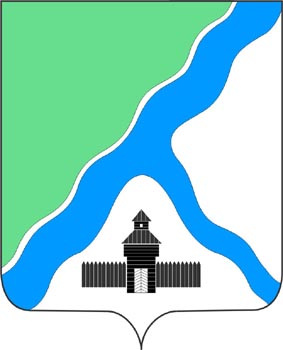 Социально-культурная деятельность
В рамках задачи расширения сети социальных контактов дети целевой группы посещали кружковые объединения, мастер – классы по лепке, рисованию, конструированию, музыкальные занятия, театральное искусство  и др.
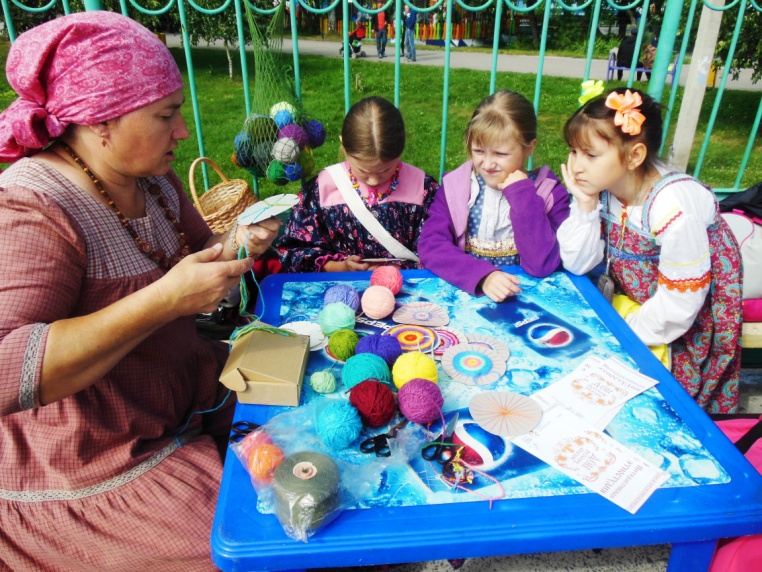 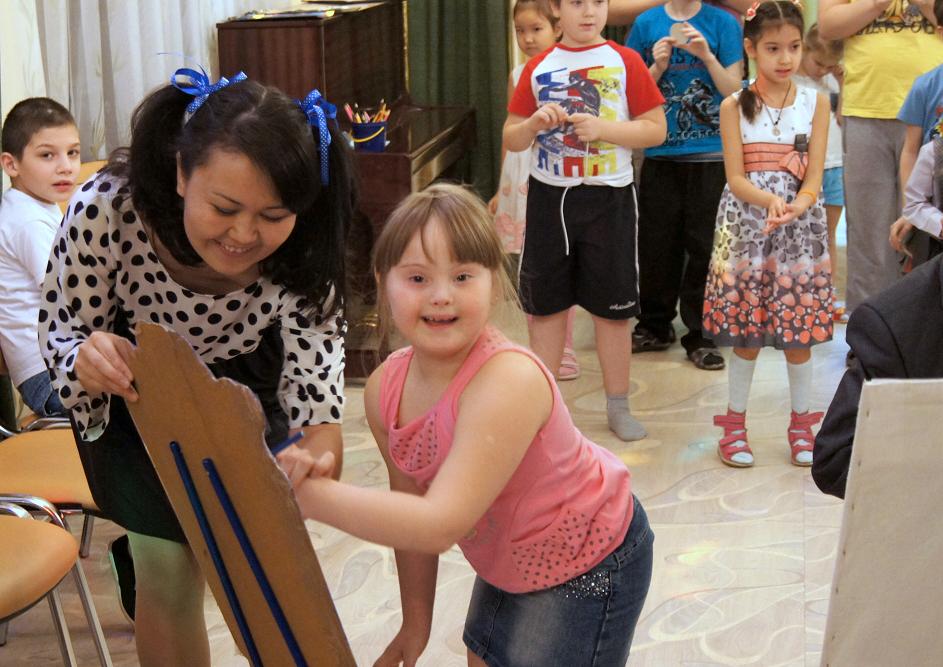 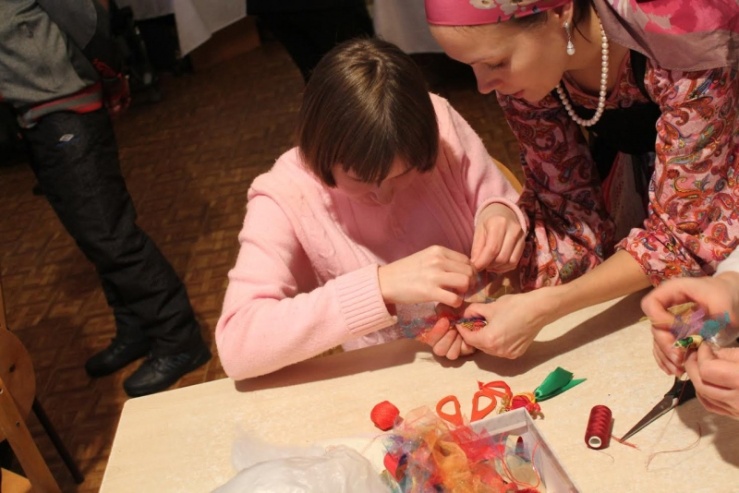 Проект «Радость движения
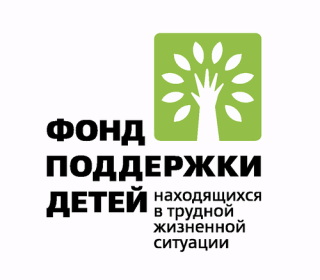 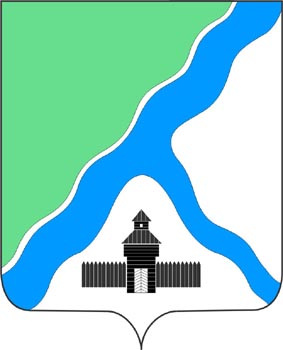 Социально-медицинская реабилитация
На базе кабинета физиотерапии Центра Юнона 100 детей  из целевой группы прошли социально-медицинскую реабилитацию. 
Социально-медицинская реабилитация  способствовала улучшению координации движений и осанки детей целевой группы. 
Все упражнения проводились под контролем специалиста, который следил за качеством выполняемых действий
МАГНИТОТЕРАПИЯ
ВИБРОТЕРАПИЯ
ЭЛЕКТРОСТИМУЛЯЦИЯ
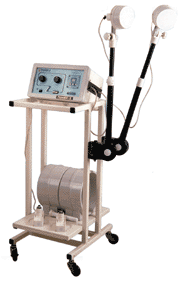 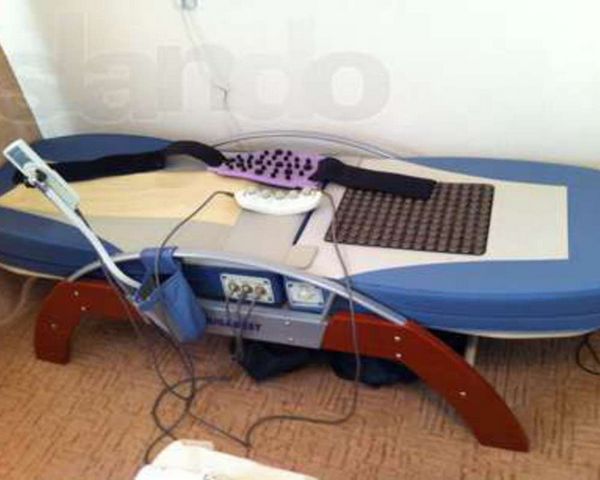 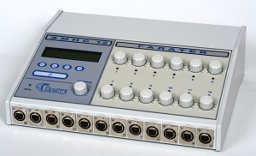 Проект «Радость движения
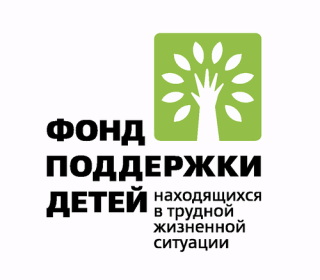 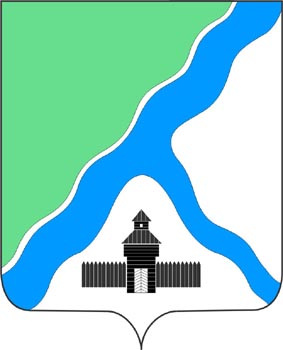 Социально-медицинская реабилитация
В рамках проекта, при финансовой помощи Фонда поддержки детей, находящихся в трудной жизненной ситуации приобретен
Тренажер «Стабилоплатформа с биологической обратной связью»
Тренажёр используется  в качестве диагностики и коррекции различных отклонений спинальных нарушений детей целевой группы. 
Преимущество стабилоплатформы, над другими кинезотренажёрами, оцененное специалистами центра, в наличии биологической обратной связи, позволяющей мгновенно корректировать действия и закреплять правильные стереотипы движений.  
Дети, выполняя упражнения на стабилоплатформе, одновременно тренировали волевые функции, способствующие формированию произвольности: умения самостоятельно формировать внутренний план действий, в том числе и при устройстве коммуникации в микросоциуме.
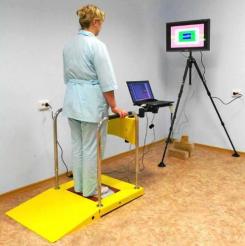 Проект «Радость движения
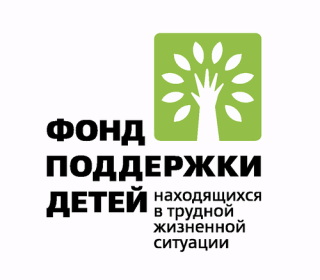 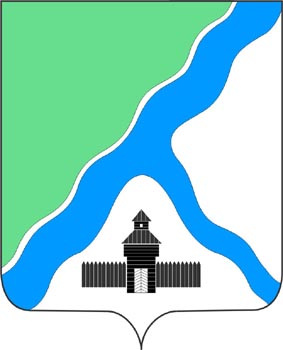 Социально-медицинская реабилитация
В рамках проекта, при финансовой помощи Фонда поддержки детей, находящихся в трудной жизненной ситуации приобретен :
Механотерапевтический аппарат непрерывной, пассивной разработки коленного и тазобедренного сустава, с ручным программным пультом 
«ARTROMOT K1»
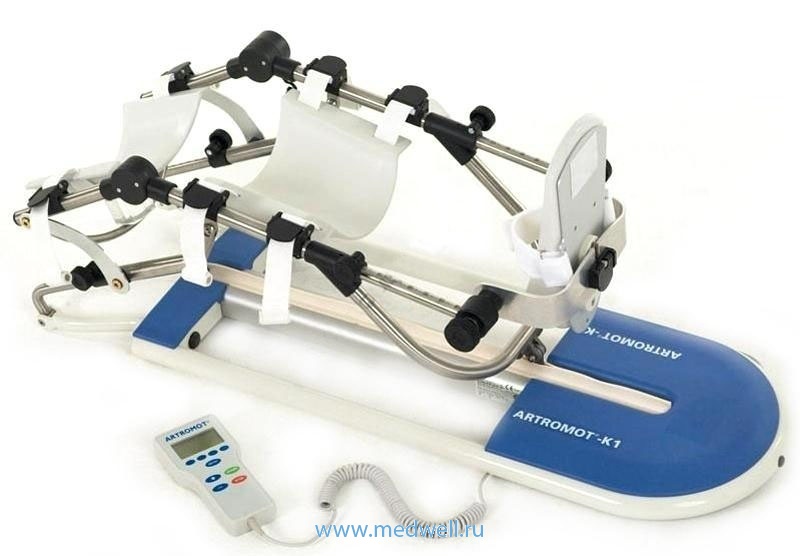 Аппарат используется для повышения спектра двигательной активности, для осуществления профилактических мероприятий, направленных на предотвращение тугоподвижности тазобедренных суставов
Проект «Радость движения
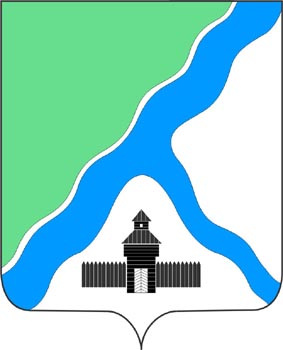 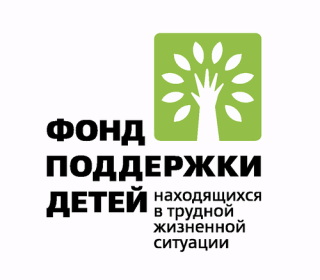 Коррекция развития детей, с нарушениями в движении и развитии речи
Речь – это высшая ступень развития человеческих функций, но для ее появления необходимо пройти много важных этапов – должна сформироваться доречевая зона, которая основывается на сенсомоторном развитии ребенка. Если у ребёнка тяжёлое речевое нарушение, такое как алалия; задержка речевого, психического, психомоторного развития; синдром дефицита внимания и гиперактивность; поведенческие, эмоциональные нарушения и сложности коммуникации в структуре аутизма; нарушение обработки сенсорной информации; сенсорная дезинтеграция; двигательные нарушения в структуре детского церебрального паралича; различные генетические синдромы, то реабилитацию НЕОБХОДИМО начинать с работы по сенсомоторной коррекции, с "работы с телом".
Проект «Радость движения
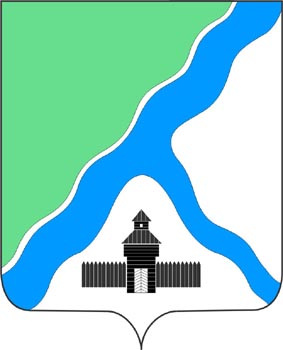 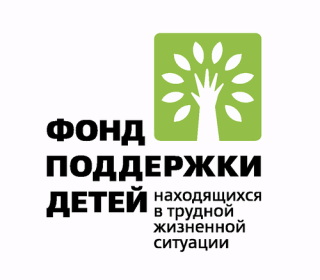 Коррекция развития детей, с нарушениями в движении и развитии речи
Проект «Радость движения
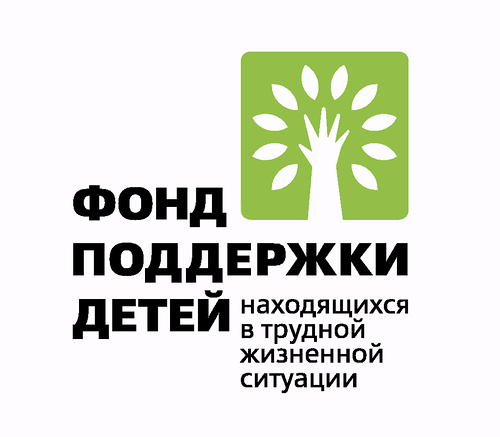 СПАСИБО ЗА ВНИМАНИЕ!
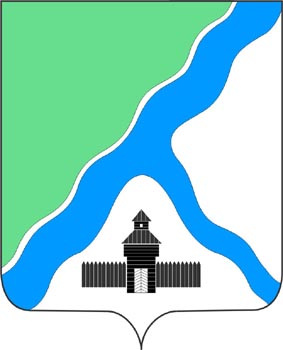